Group 4Emerald Agpaod Yina Li Alethia RuizMelissa Tarr Patricia Vigil
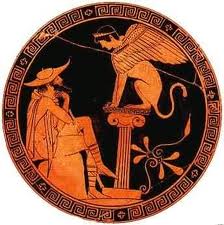 Unit 2: The Ancient World
Ancient Greece
The Greeks developed democratic government

Early India
The people of India invented the concept of zero

Early China
The ancient Chinese created paper
Ch 4: The Ancient Greeks
Day 1
Section1: The Early Greeks
Section 2: Sparta and Athens

Day 2
Section 3: Persia Attacks the Greeks
Section 4: The Age of Pericles
California Standards for History and Social Science
Day 1

6.4 Students analyze the geographic, political, economic, religious, and social structures of the early civilizations of Ancient Greece.
	1.  Discuss the connections between geography and the development of city-states in the region of the Aegean Sea, including patterns of trade and commerce among Greek city-states and within the wider Mediterranean region.
	3.  State the key differences between Athenian, or direct, democracy and representative democracy.
	6. Compare and contrast life in Athens and Sparta, with emphasis on their roles in the Persian and Peloponnesian Wars.
Day 2

2. Trace the transition from tyranny and oligarchy to early democratic forms of government and back to dictatorship in ancient Greece, including the significance of the invention of the idea of citizenship (e.g. from Pericles’ Funeral Oration).
5. Outline the founding, expansion, and political organization of the Persian Empire.
6. Compare and contrast life in Athens and Sparta, with emphasis on their roles in the Persian and Peloponnesian Wars.
Vocabulary: Section 1
Crete (KREET)
Minoan (muh-NOH-uhn)
Knossos (NAH-suhs)
Mycenae (my-SEE-nee)
Peloponnesus (PEH-luh-puh-NEE-suhs)
Hoplites (HAHP-lyts)
Peninsula
Colony 
Polis
Acropolis 
Agora
Where is Greece?
Mainland Greece
	Peninsula – a body of land with water on three sides
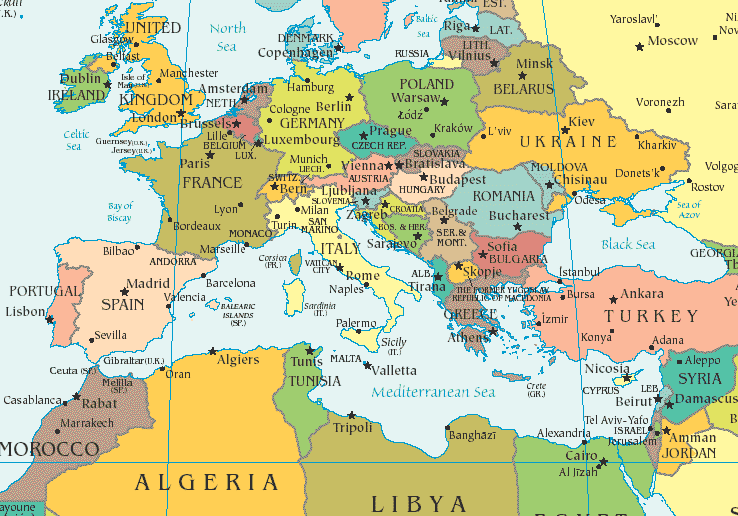 [Speaker Notes: Map]
Geography Influences
Most made a living from the sea
Fishers
Sailors
Traders 

Others settle in farming communities
Mountains and rocky soils not ideal for growing crops
Mild climate
Grow wheat, barley, olives, and grapes
Raised sheep and goats
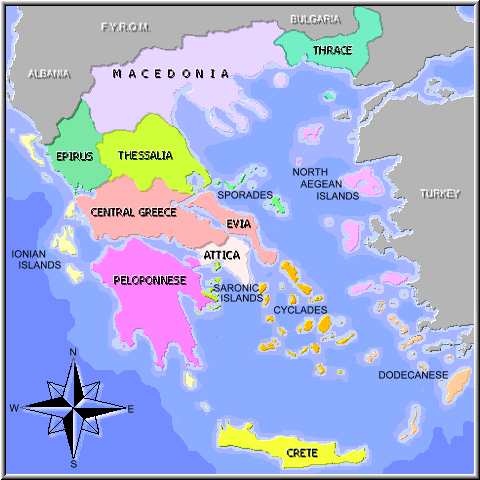 Minoans
From the island of Crete (KREET)
Southeast from the mainland
In 1900 C.E.
Arthur Evans, an English archaeologist
Uncover the ruin of Palace of Knossos, center of Minoan civilization
Not Greek
The region later became Greece
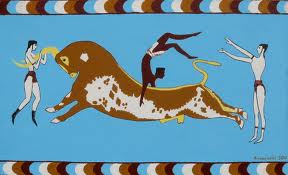 The Palace of Knossos
Twisting passageways 

Private quarters
Storerooms: oil, wine, and grain
Workshops: jewelry, vases, and small ivory statues
Bathrooms!
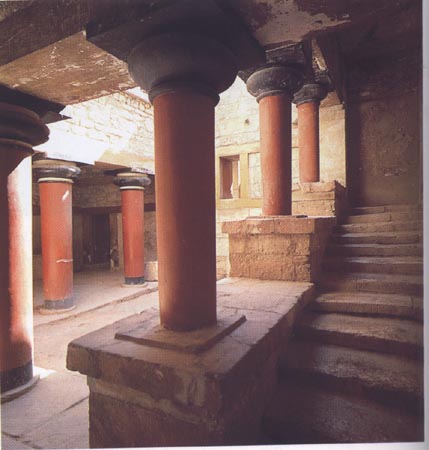 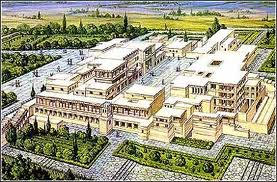 Minoans Wealth
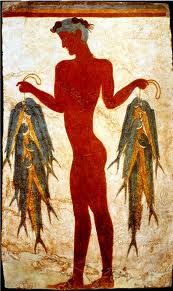 Trades
Build ships
Sail 
Egypt
Syria 




By 2000 B.C.E., ships controlled the eastern Mediterranean Sea
Minoans Collapsed
About 1450 B.C.E. Minoan civilization suddenly collapsed

Undersea earthquakes

The cities were destroyed invaders
Greeks from mainland, called the Mycenaeans 
(MY-suh-NEE-uhns)
Questions about the Minoans?
The Mycenaeans
In the late 1800’s C.E.
German named Henrich Schliemann discovered a walled palace in Mycenae (my-SEE-nee)
He named the people of this civilization the Mycenaeans

From central Asia
Invaded Greek mainland around 1900 B.C.E.
Mycenaean Kingdoms
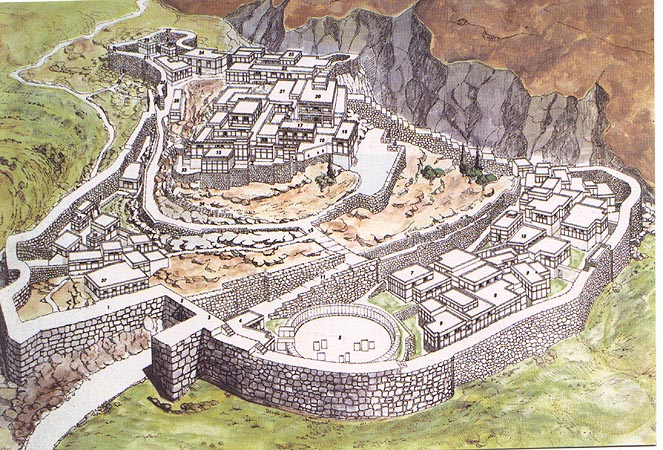 Palace on a hill
King or ruler
Surrounded by stone walls

Large farms
Belongs to the nobles

Slaves and farmers live on the estates of the nobles
Mycenaean Kingdoms cont.
Busy Kingdom
Artisan
Tanned leather
Sewed clothes
Made jars for wine and olive oil

Workers
Bronze swords
Ox-hide shields
Mycenaean Government
Officials kept track of the wealth of every person

Collected wheat, livestock, and honey as taxes and stored them in the palace
Trade
Minoan traders visit from Crete
Mycenaeans learned/adapted a lot of the Minoan culture
Work with bronze
Built ships
Use sun and stars as navigation at sea
Worshiping Earth Mother, Chief Goddess
Around 1400 B.C.E. the Mycenaeans replaced the Minoans
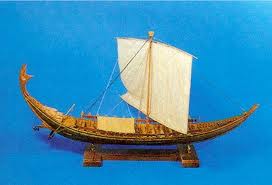 The Dark Age
By 1200 B.C.E.
Earthquakes and fighting among kingdoms

By 1100 B.C.E.
Mycenaeans civilization collapsed

Between 1100 B.C.E. and 750 B.C.E.
Slowed oversea trade
Proverty
Not enough food
Stopped teaching
The Bright Side
Population shift
Thousands of Greek left the mainland
Settled on islands in the Aegean Sea
Western shores of Asia Minor (present day Turkey)

Expanded Greek Culture
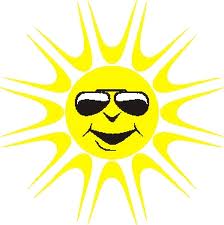 Dorians
Lived in Greece’s northern mountains
Move to south
Settled in the Peloponnesus (PEH-luh-puh-NEE-suhs)
Iron weapons
Began to farm again
Surplus food
Increased trade
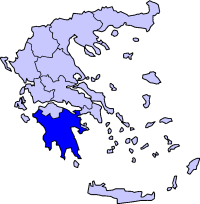 The Greek Alphabet
Trade = new way of writing
Got the idea from Phoenicians, trading partner
Greek Alphabet: 24 letters
Writing down tales
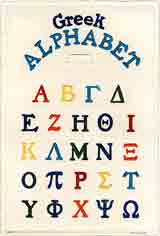 Questions about the Mycenaeans and the Dark Age?
Greece Recovered
Population rose quickly
By 700 B.C.E.
Not enough food
Start colonies – a settlement in a new territory that keeps close ties to its homeland.
Between 750 and 550 B.C.E.
Italy
France
Spain
North Africa 
Western Asia
Greek Colonies and Trade
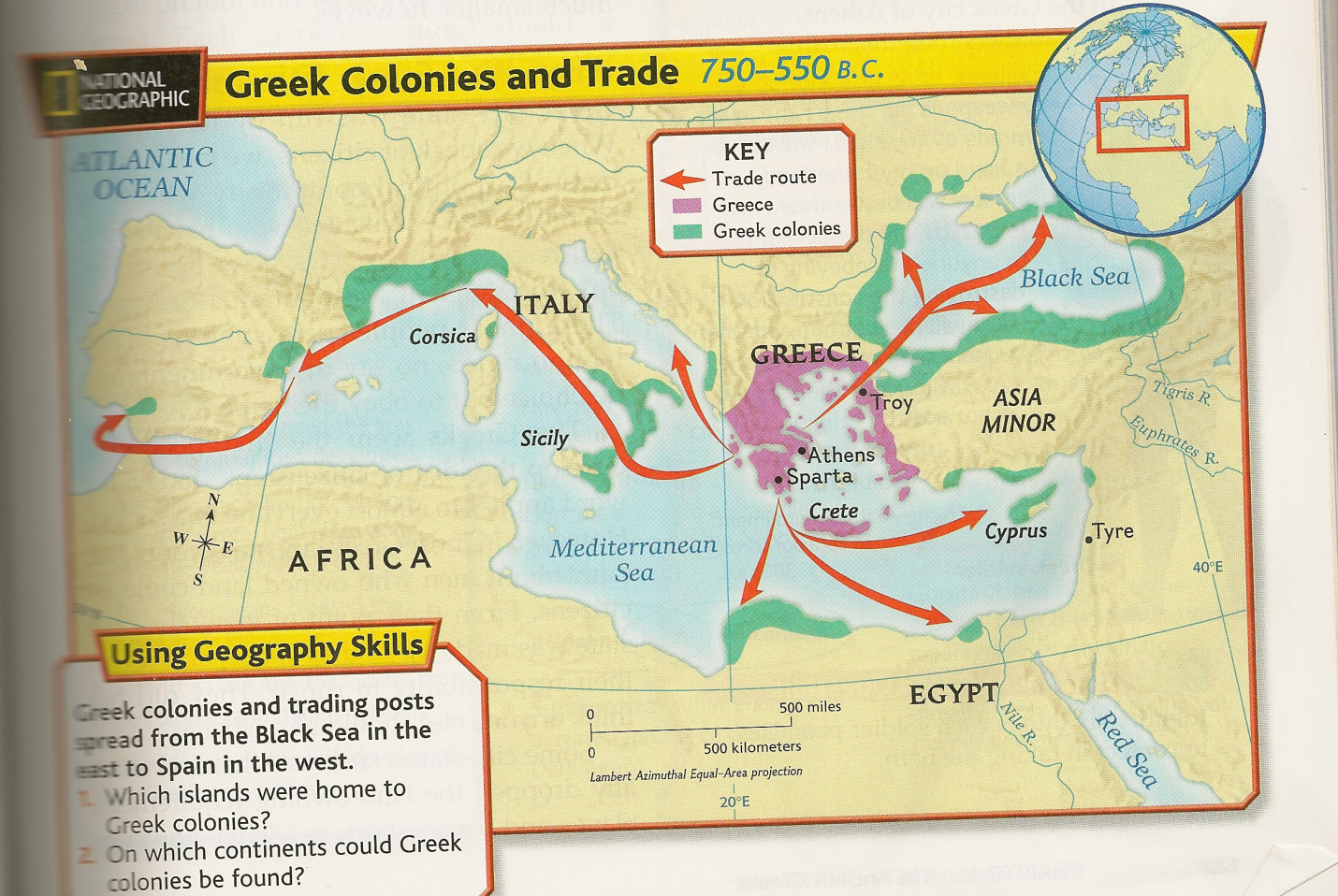 Trade
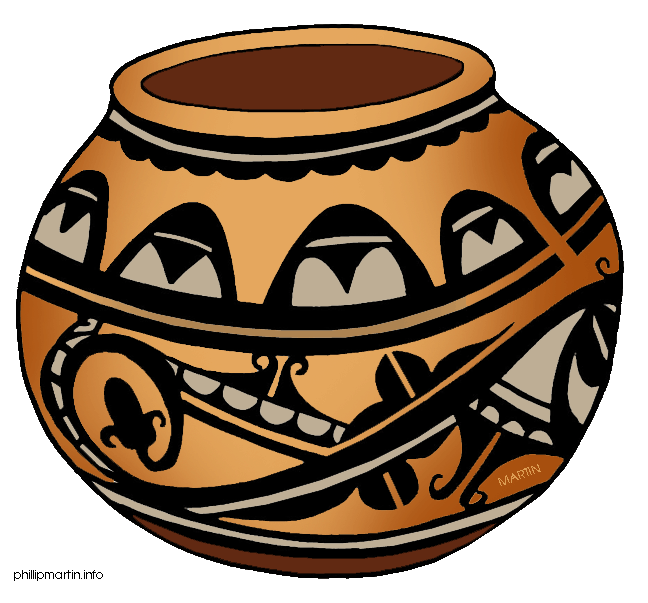 Grains
Metals
Fish 
Timber
Enslaved people
Pottery
Wine
Olive oil
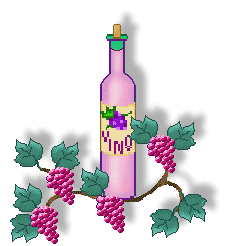 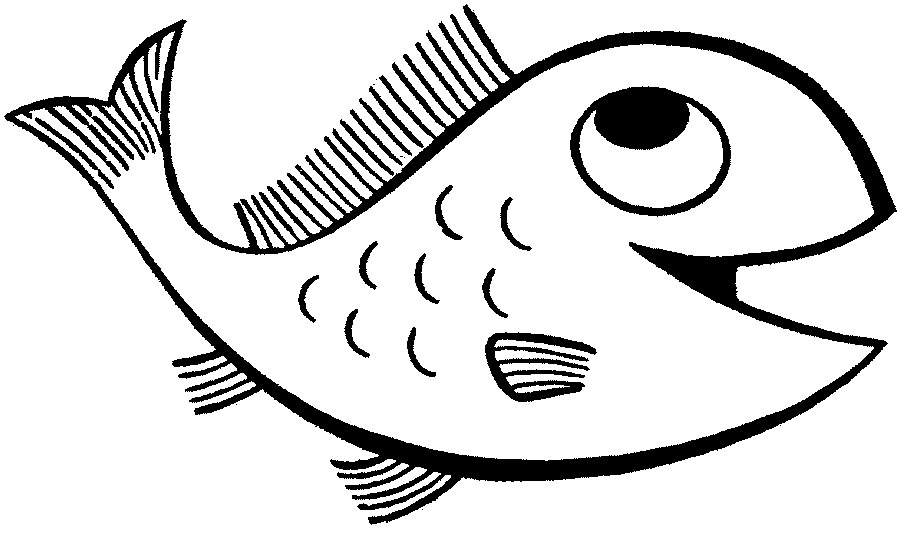 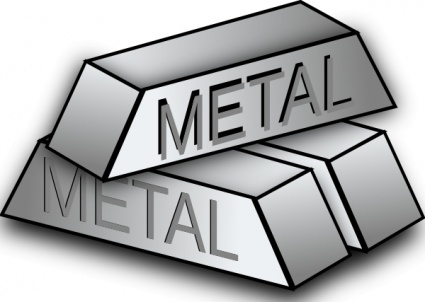 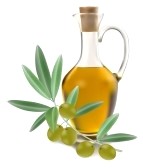 $   $   $
During 600s B.C.E.
Minting coins

Exchanging goods for money

Trade  Industry
Specializing products
i.e. Clay = Pottery
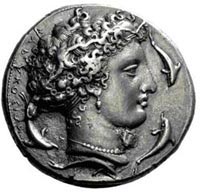 The Polis (PAH-luhs)
Polis (PAH-luhs) is from the word “politics”
City-state		
Made up of a town or city and surrounding countryside
 varied in size
A tiny independent country
The Polis Gathering
Acropolis (uh-KRAH-puh-luhs) 
Main gathering place
Fortified area
Top of the hill
Safe refuge
Religious center
Agora (A-guh-ruh)
An open area below the acropolis
Two functions
Market
Place to meet and debate issues
Greek Citizenship
First to develop the idea of citizenship

City-state run by its citizens
Citizens means…
Member of a political community
Only free native-born men who owned land
Women and children might qualified for citizenship
Slave and foreign-born residents were excluded
Rights of Citizens
Choose their officials and pass laws
Right to vote
Hold office
Own property
Defend themselves in court

In return
Their duty to serve in government
Fight for their polis as citizen soldiers
Citizen Soldiers
By 700 B.C.E.
Armies of ordinary citizens called hoplites 
(HAHP-lyts)
Hoplites
Fought on foot
Heavily armed
round shield
Short sword
9-foot spear
Good soldiers
pride
Lack of unity between city-states
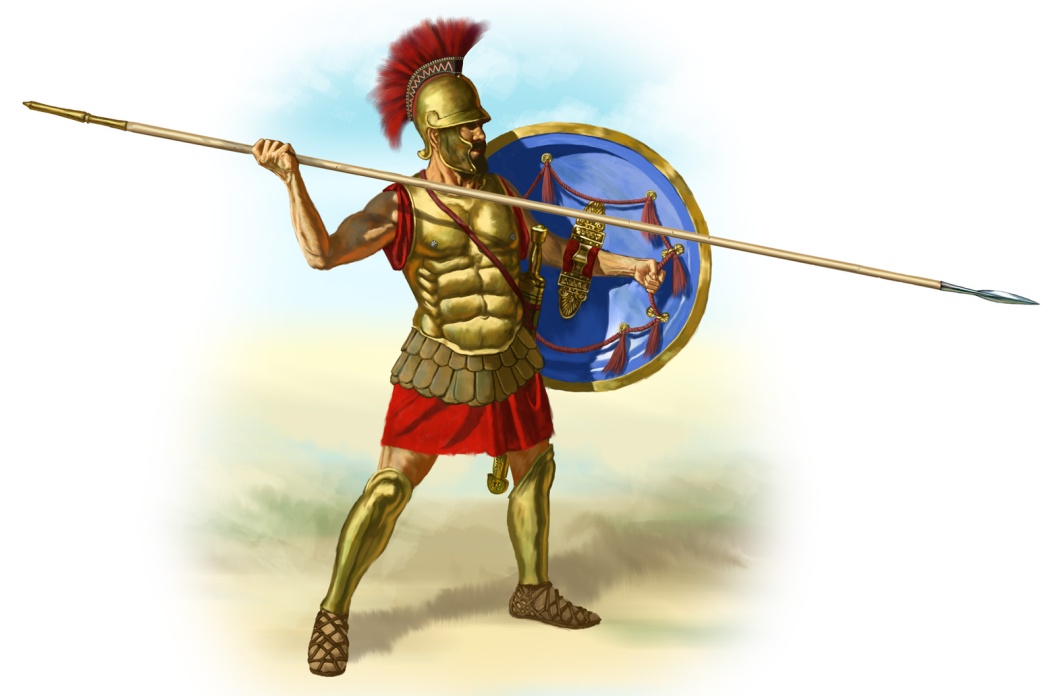 Questions?
The Polis
Citizenship
Citizen Soldiers